Figure 6. General reduction of conditioned fear by cannabinoid receptor agonist. (A) Rats were conditioned with 10 ...
Cereb Cortex, Volume 19, Issue 1, January 2009, Pages 165–175, https://doi.org/10.1093/cercor/bhn075
The content of this slide may be subject to copyright: please see the slide notes for details.
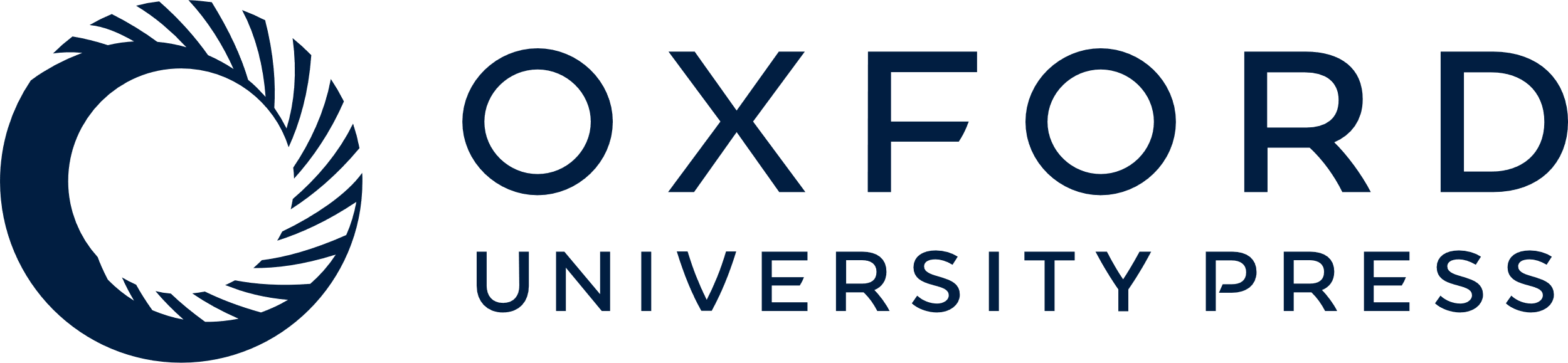 [Speaker Notes: Figure 6. General reduction of conditioned fear by cannabinoid receptor agonist. (A) Rats were conditioned with 10 CS+ (yellow light)–shock pairings, and retention of memory was assessed 24 h later (Test 1). On day 3, the rats received CS+-alone (n = 6) or CS−-alone (blue light, n = 8) trials (3 sessions of 10 presentations) and were tested 24 h later (Test 2). Rats were able to discriminate between CS+ and CS− as evidenced by the fact that the levels of startle potentiation in Test 2 were significantly lower than those in Test 1 in response to the CS+-alone trials but not to the CS−-alone trials. The rats that received CS−–no shock pairing and CS− extinction training served as controls (n = 6). ***P < 0.001 versus Test 1. (B) Rats were conditioned and tested as in experiment A. On day 3, the rats were given WIN (1 μg, n = 6) or vehicle (n = 6) 30 min before CS−-alone (blue light) trials (3 sessions of 10 presentations). Retention of memory was assessed 24 h later (Test 2). WIN produced a general decrease in conditioned fear as evidenced by the fact that the levels of startle potentiation in Test 2 were significantly lower than those in Test 1 in the WIN-treated rats but not in the vehicle-treated rats in response to CS−-alone trials. **P < 0.01 versus Test 1.


Unless provided in the caption above, the following copyright applies to the content of this slide: © The Author 2008. Published by Oxford University Press. All rights reserved. For permissions, please e-mail: journals.permissions@oxfordjournals.org]